Добро пожаловать!
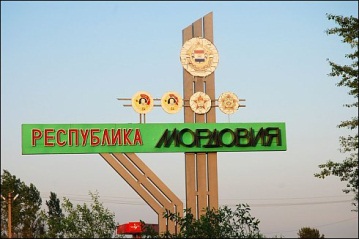 Мордовская земля
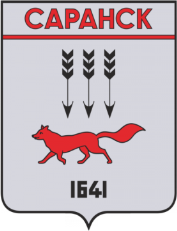 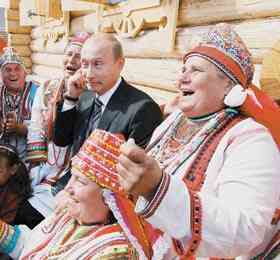 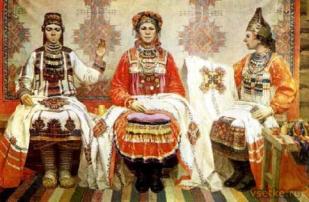 Что показать, о чем и о ком рассказать
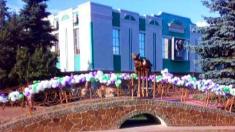 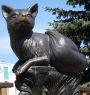 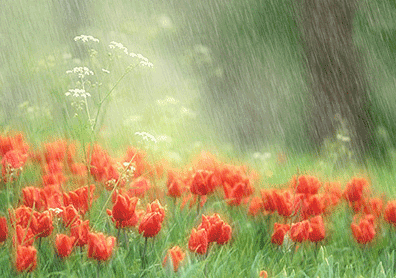 Мастор  авась лужакадсь
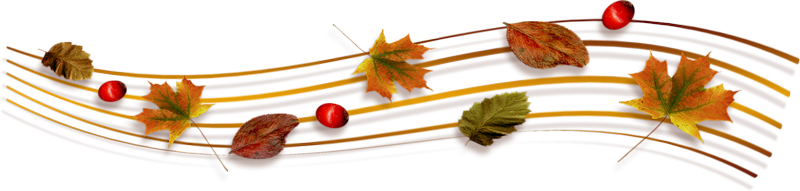 Композитор СУРАЕВ-КОРОЛЁВ Георгий Иванович 19.4.1922
ЖивописьВ.А. Неясов «Портрет Л.П. Кирюкова»
Гавриил Григорьевич Вдовин
Композитор Нина Кошелева
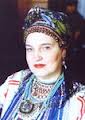 Леонид Иванович Воинов - талантливый композитор
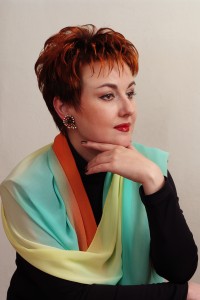 композитор Кузина Елена Викторовна
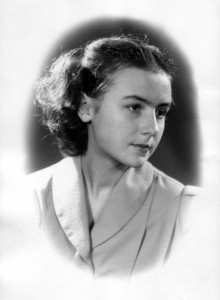 студентка музыкального училища
Композитор Михаил Фомин
Зам.министра культуры Республики Мордовии, директор музыкального театра им. Яушева
МИТИН Николай Николаевич
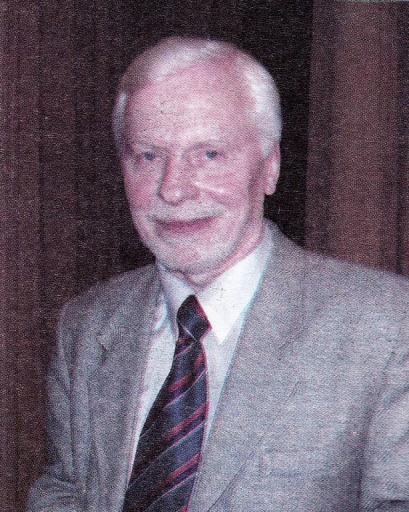 БОЯРКИН Николай Иванович
Композитор, заслуженный деятель искусств Мордовии Сергей Яковлевич Терханов
родился 28 апреля 1954 г.
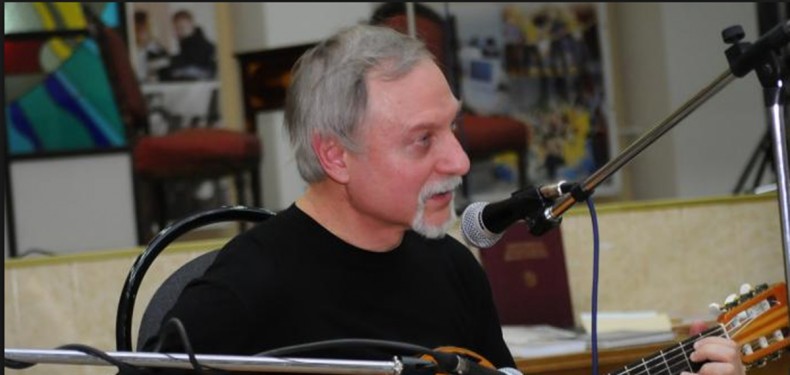 Эрьзя Степан Дмитриевич
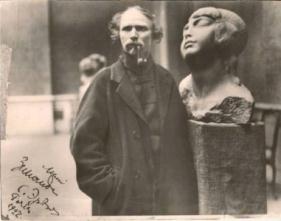 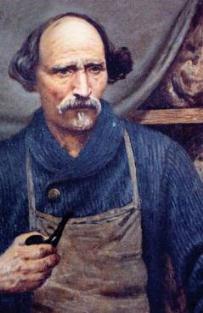 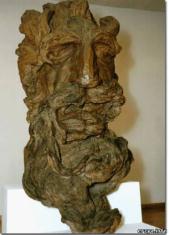 Выставка «Мордовия - Родина моя»
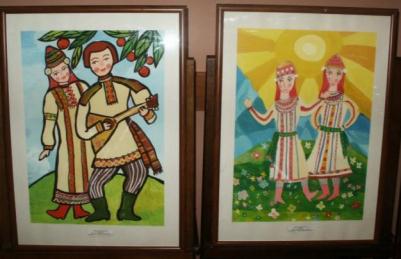 Музыка и живопись
Мероприятие подготовила:
Саушкина Ирина Анатольевна
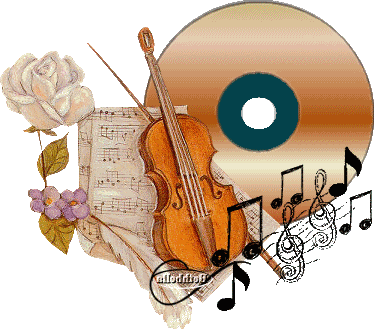 До новых встреч !
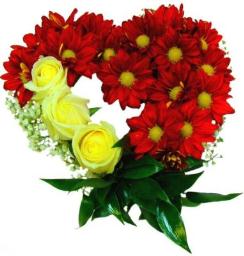